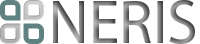 Synthesis of outcomes: conclusions and recommendations, identification of key issues and direction forward
Johan Camps
Belgian Nuclear Research Center


jcamps@sckcen.be
1st NERIS Platform Workshop, Preparedness for nuclear and radiological emerengency response and recovery: implementation of ICRP recommendations
Bratislava/Park Inn Danube, 6-8 February 2012
1
Experience from real cases
Fukushima
Chernobyl
….
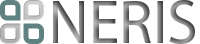 UNSCEAR
N
E
R
I
S

P
L
A
T
F
O
R
M
ICRP
New recom. 103, 109, 111
IAEA BSS
EU BSS
OECD/ NEA
WNA
HERCA
Authorities
Operators
WENRA
Research
Emergency responders, local stakeholders, NGO, .. …..
2
Introduction
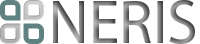 NERIS - an attempt to enhance European response to and recovery from radiological emergencies
Lot of things to do, not evident to succeed
NERIS: potential to succeed: 
= independent
very large and diverse expertise
Application of ICRP recommendations
Not >100 mSv 
Dose scale with 3 bands: 0-1, 1-20, 20-100
Depending on controllability of source  lower and lower band
If you can do better   do better
Key issue: transition from emergency exposure situation to existing exposure situation
3
Fukushima
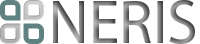 Fukushima response (Japan): 
in line with ICRP recommendations (3 bands)
lessons 
Sheltering very difficult protective action
Difficulty on computer code predictions
Tap water surprises
transition to existing exposure situation (1-20 mSv): use of school playgrounds @ 20 mSv
from September on: lifting of evacuation prepared area  nobody has come back yet 
from next April : lowering of Food contamination levels (< 1mSv)  will Europe follow again?
Open questions: e.g. thyroid dose children
4
Fukushima
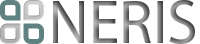 Fukushima response (Europe)
ECURIE activated 12/03, 
Import controls: 
binding on import checks on food & feed
Non-binding for other goods (confusion)
Food levels (25/03)  500 Bq/kg (Cs-137,134)
Need for:
Emergency plan: circulation of contaminated goods
Information exchange (HERCA became very active)
Improve communication
Sharing environmental monitoring data
Harmonization within EU of emergency response
Thorough reflection on food levels
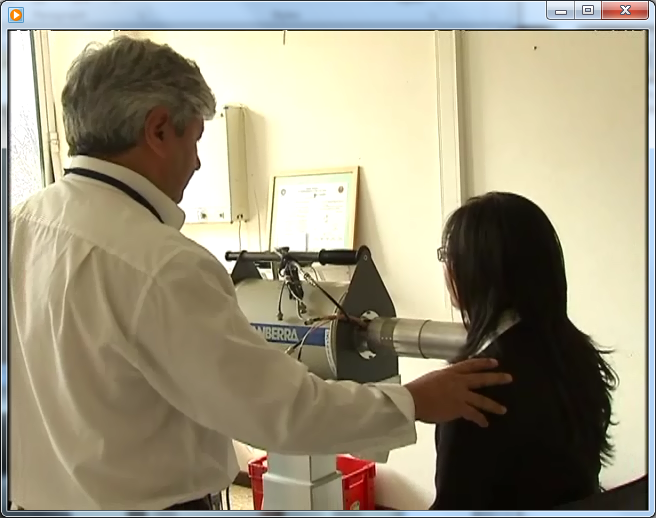 5
ICRP recommendations
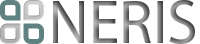 EU Revision BSS and also other directives (basis ICRP103)
IAEA BSS ready (interim report): basis ICRP
“should” and “shall” statements
NEA: large number of activities, reference levels link to ICRP
WNA: need for “refinements”

Key issue: how to deal with contradicting advices  makes communication with public difficult.

Don’t confuse the public!
6
Implementation of ICRP recommendations
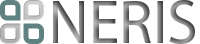 Individual countermeasures  overall protection strategy
Implementation poses several questions (for development of tools answers are required)
In context of NERIS-TP project: big effort of the development of a screening tool
Is all knowledge available: e.g. radionuclide vector not enough, also physicochemical parameters required.
Can collective dose contribute in optimization of protection strategy?
7
National experiences
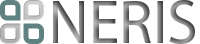 Germany:
study on relation of individual intervention levels with the general ICRP reference level (use of 100 mSv/y)
Finland: 
20 mSv/y effective residual dose
Operational intervention levels: dose criteria  ambient dose rate  airborne concentration  surface activity
UK:
Likely to adopt intervention levels (averted dose) and reference levels (residual dose); expressed as ranges
New advice will undergo extensive stakeholder consultation
Baden-Wuerttemberg:
Full chain from plant status to monitoring over models
Posters reflect well different national concerns
8
Break-out sessions
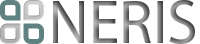 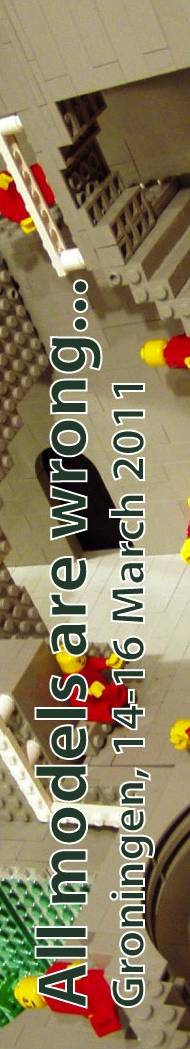 Common aspects in the 4 break-out sessions:
Use of simulation models and/or tools related to new recommendations: further developments/ coherence 
What are the needs for taking decisions:
(Exchange of) data: ECURIE or new EU databank (technical backup of NERIS partners)/ R&D or authority perspective
Tools (Preparedness  strategies – response)
Plant status
Models 
Measurements
Handbooks, stakeholder processes, …
Expert knowledge/experience/validation of tools/elimination of crazy options/uncertainties/more needed for malicious acts
The opinion of the public, ethical aspects, communication dimensions (new media)
Guidance: reference levels - operational intervention levels, …(ICRP60 well integrated  (no) need for strategy related to new ICRP), needs time
Title of a workshop for modelers of complex problems related to uncertainty and model selection
9
Way forward
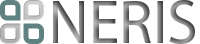 NERIS: large momentum (participants in this workshop, growing members, …)
Working groups:
New ICRP recommendations
Preparedness at local level
NERIS TP project is running:
Demonstration of new tools?
Additional meetings not excluded (more feedback required?)
Exercises/ demonstrations
New Euratom call 2012: NERIS basis for consortium
Relation of  NERIS with other organizations and initiatives (e.g. HERCA, …)
10
Public takes also action!
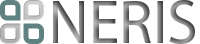 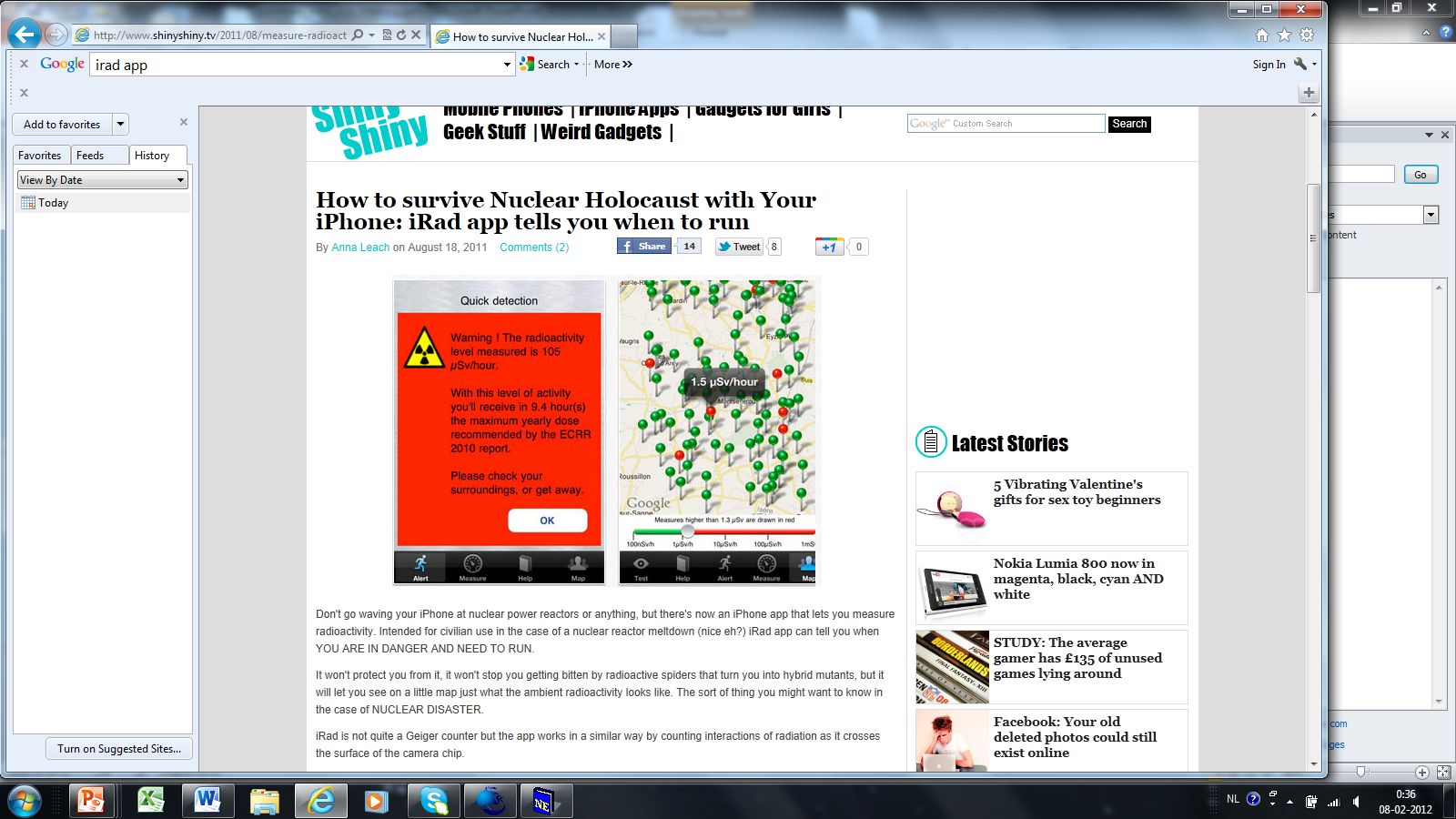 11
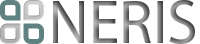 Wisdom for travelers:don’t focus on arriving, enjoy being on the roadThanks for the excellent organization 